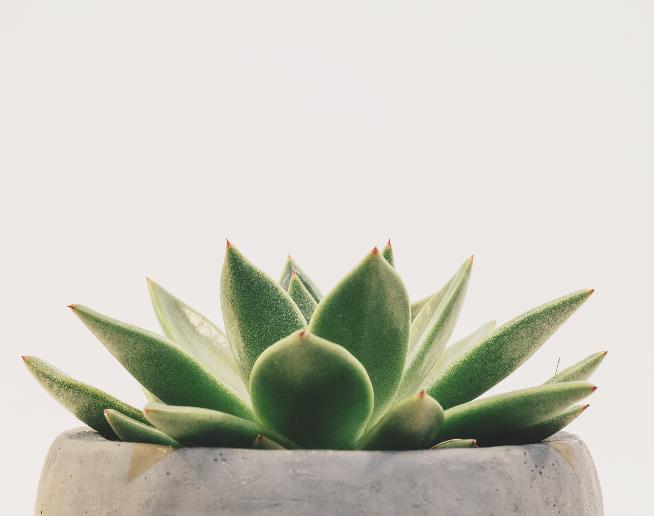 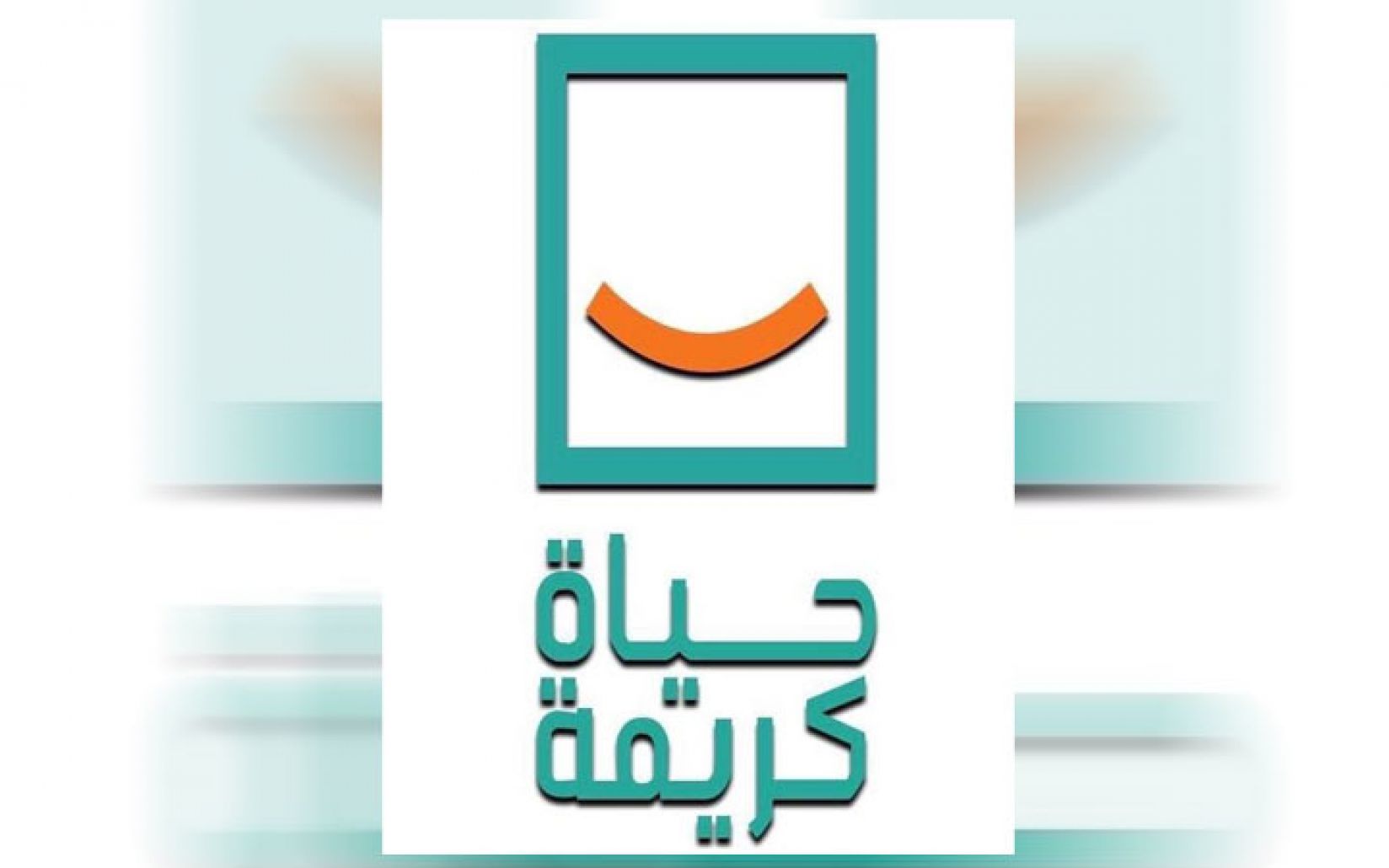 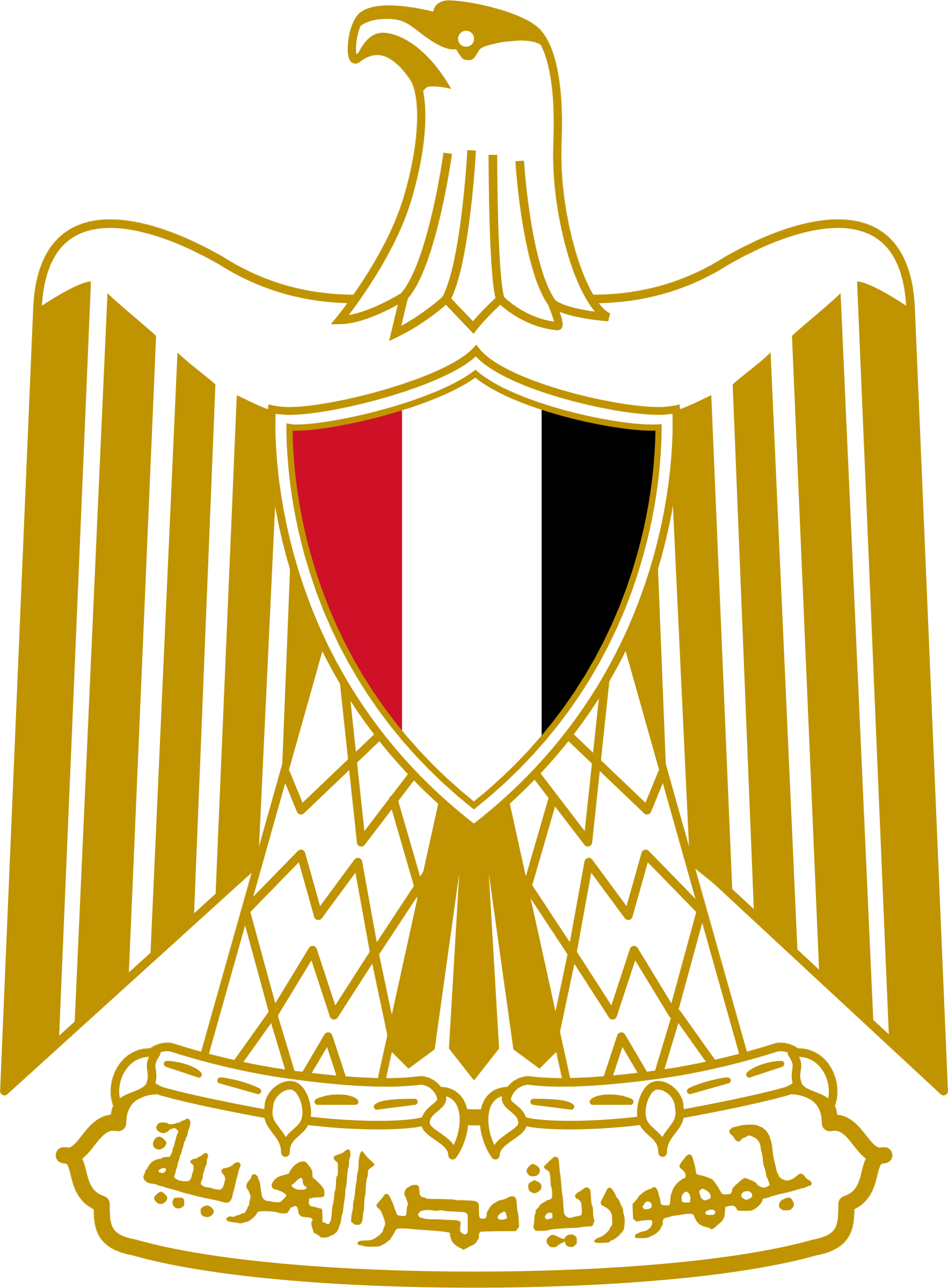 المبادرة الوطنية للمشروعات الخضراء الذكية
جمهورية مصر العربية
المشروعات المحلية الصغيرة
 (حياة كريمة )
كل مشروع كبير كان فى البداية حلم
وصف و اهداف المشروع
مشروع الصرف الصحى بمركز و مدينة ببا (محطة طحا البيشة للمعالجة )
المرحلة الاولى / مشروع محطة معالجة طحا البيشة على مساحة فعلية  11.5 فدان منها 5.5 فدان للتوسعات المستقبلية تاريخ البدء 1/3/2022 و مدة التنفيذ 18 شهر بطاقة 15 الف م3 يومى تزيد الى 25 الف خلال التوسعات المستقبلية 
 - يستوعب المشروع 120 فرصة عمل يومى بمتوسط 25 الف فرصة عمل يومى خلال 7 شهور
-  ضمن 47 مشروع صرف صحى بقرى المركز تضم  3 محطات معالجة (زاوية الناوية – طحا – طنسا ) يهدف الى :-
1- التخلص الامن من مخرجات الصرف الصحى و مردودها الايجابى على الصحة العامة 
2- تراجع معدلات تلوث المياه و خفض نسب تلوث التربة 
3- خفض معدلات المياه الجوفية التى تتاثر بوجود خزانات الصرف المستخدمة 
4- اعادة تدوير المياه بعد معالجتها مما يساهم فى علاج الفقر المائى الذى تعانى منه الدولة المصرية عامة 
5- القضاء على احد مسببات الاوبئة و الامراض الناتجة عن التخلص غير الامن من مياه الصرف 
6- تحقيق التنمية المستدامة بالقرية المصرية من خلال اعادة تدوير مخلفات المنازل من الصرف الصحى مما يعود بالنفع على المستوى الصحى و الاجتماعى و الاقتصادى للمواطن
مقدم المشروع 
الاسم :- وليد كامل حسن   الوظيفة :- نائب رئيس مركز و مدينة ببا 
حاصل على ليسانس اداب / قسم جغرافيا 
الخبرات العلمية و العملية :-
باحث بادرة الموارد البشرية يمدينة ببا ثم وكيلا لها – رئيس الوحدة المحلية لقرية جزيرة ببا 
( دبلوم دراسات عليا فى العلوم التربوية – برنامج قادة المستقبل من مركز تدريب الادارة المحلية بسقارة – برنامج tot  من مركز تدريب لتنمية المحلية بسقارة )
مدرب معتمد من مركز تدريب التنمية المحلية بسقارة
هناك تشابك بين المشروع و الهدف السادس من اهداف التنمية المستدامة للامم المتحدة و رؤية مصر 2030 و الذى يتمثل فى مياه نظيفة و النظافة الصحية من خلال :-
التخلص الامن من مياه الصرف
التخلص من منظومة خزانات الصرف و ما تمثله من مصدر تلوث لمخزون المياه الجوفية و ارتفاع منسوها و الذى يظهر فى برك مياه راكدة 
الاعتماد على حل مؤقت لمنسوب المياه الجوفية من خلال انشاء بيارات سحب مياه جوفية و ما تستهلكه من طاقة كهربائية و مخرج المياه غير امنة الاستخدام نظرا لعدم اخضاعها للمعالجة مفقدها لعنصر الاستدامة للحاجة المستمرة لصيانة الشبكة و ارتفاع تكلفة فاطورة الكهرباء
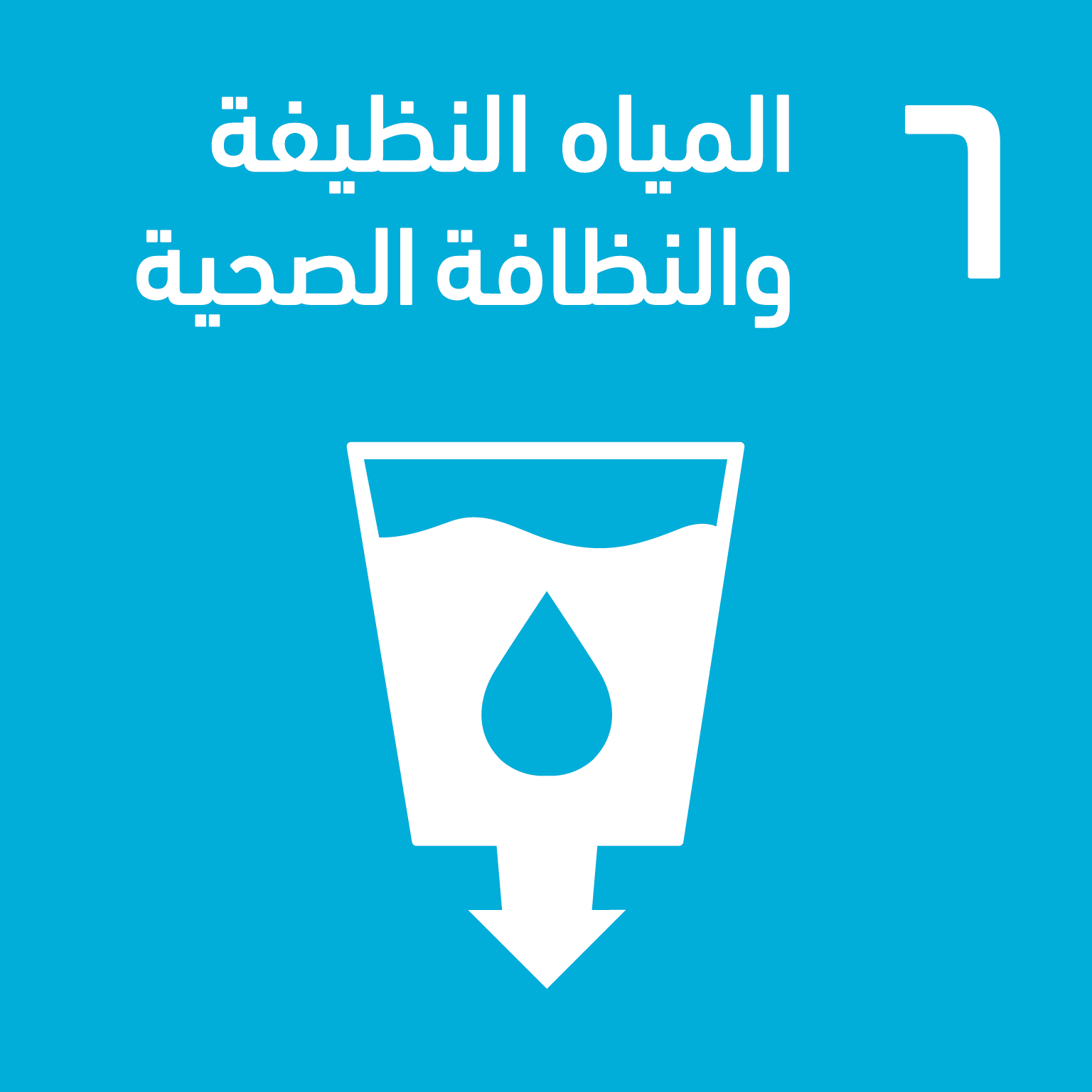 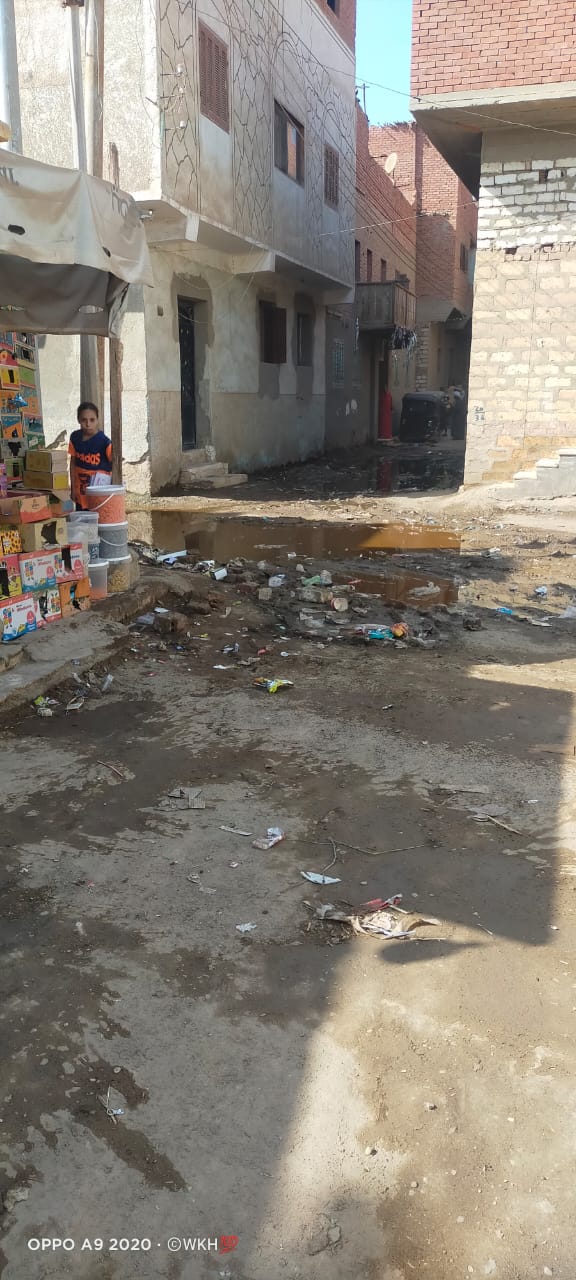 المكون الاخضر
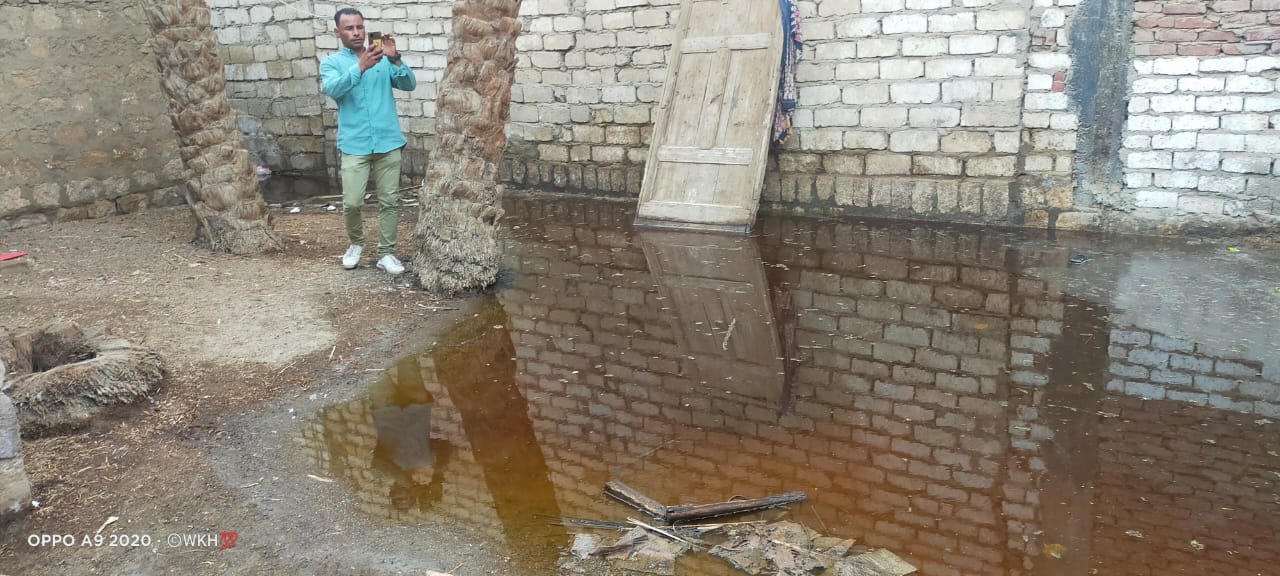 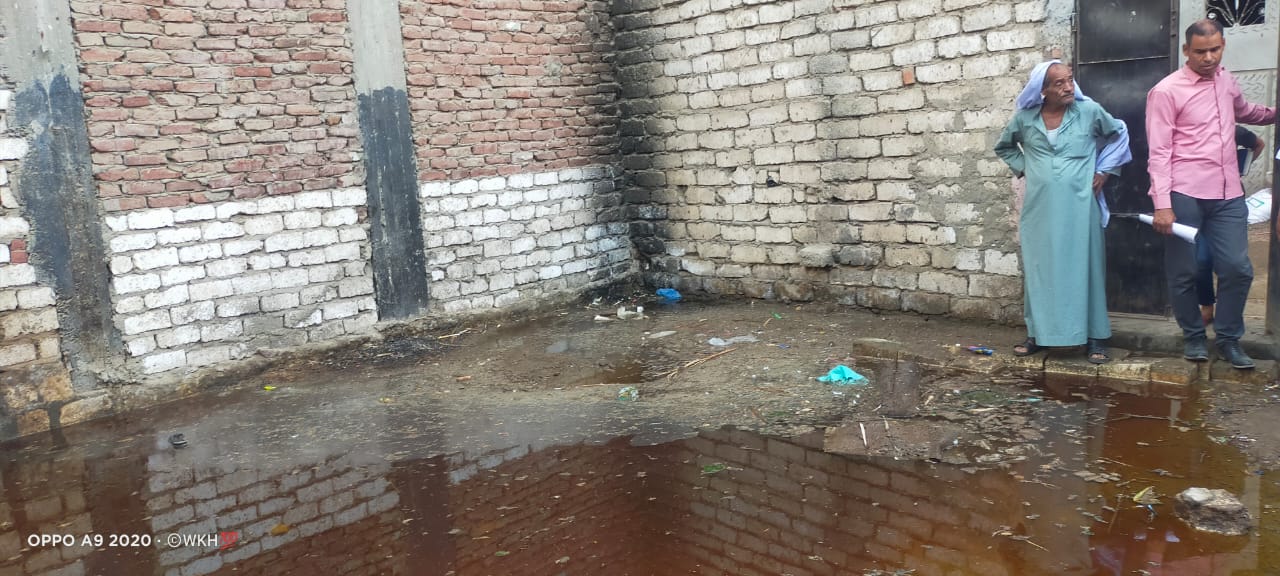 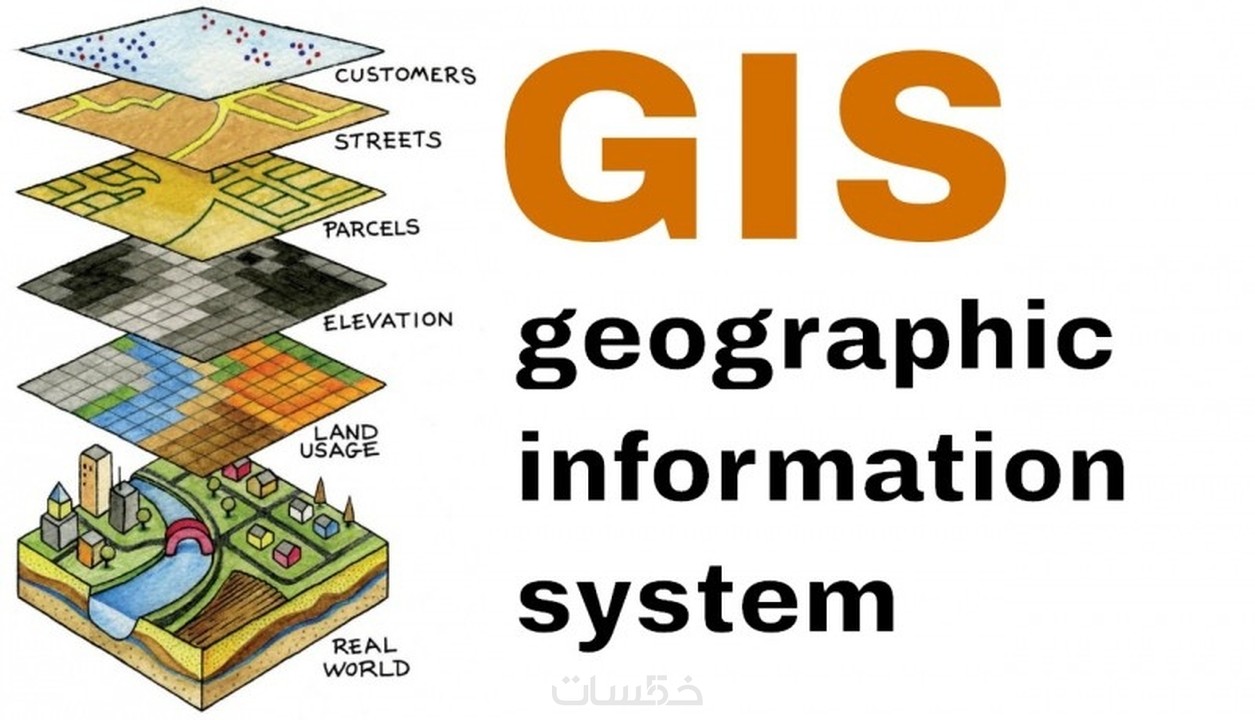 استخدم المكون التكنولوجى / الذكى
تم الاعتماد على منظومة GIS و وحدة المتغيرات المكانية فى تحديد مواقع المشروعات و رفع الاحداثيات مما ساعد مكاتب الاستشارى فى تحديد افضل المواقع و انسبها للتنفيذ
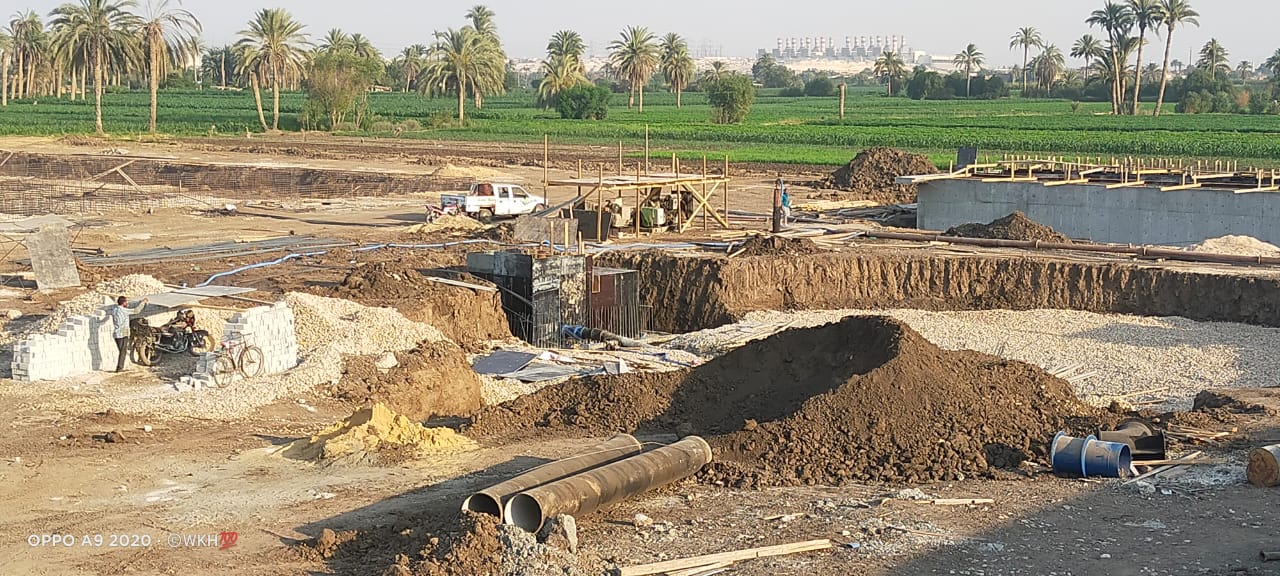 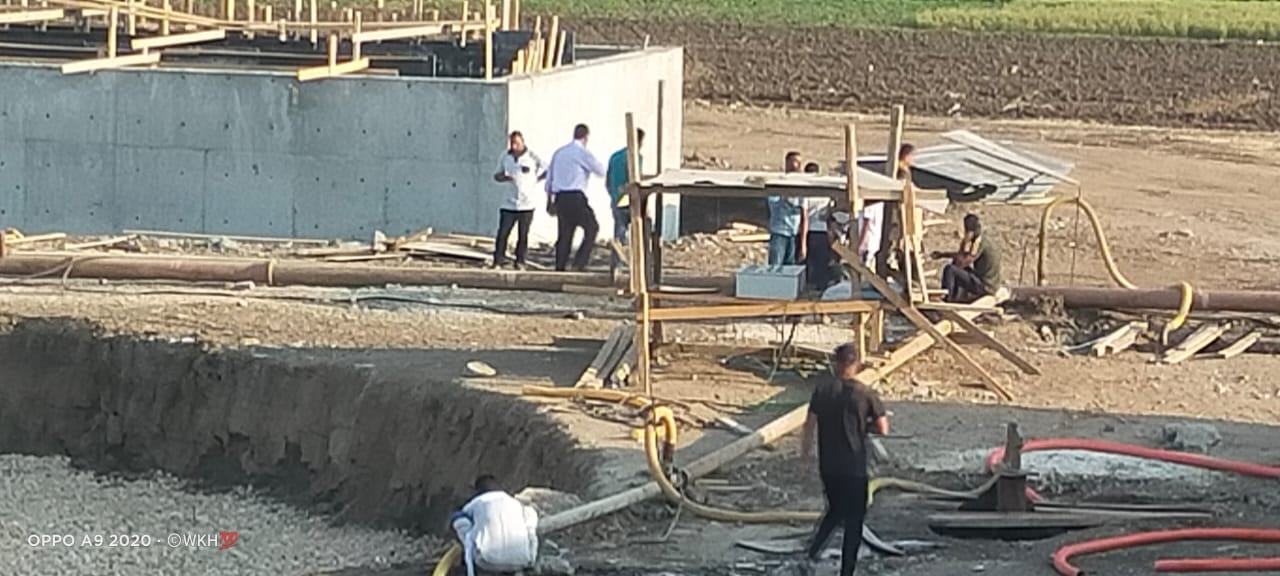 القابلية للتكرار
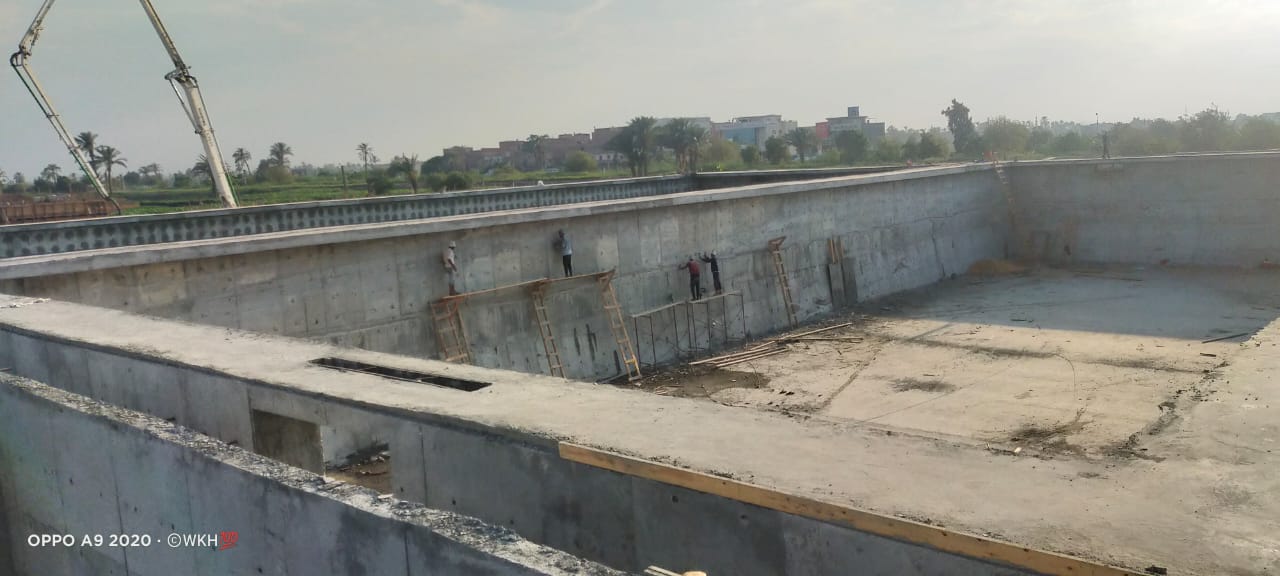 اولا تم وضع تصور للنظرة المستقبلية للزيادة السكانية بالقرى المنفذ بها 
ثانيا : تم تنفيذ محطة المعالجة  لاستيعاب تكرار تنفيذ المشروع فى باقى القرى و النجوع و التى تبلغ عددها 46 قرية و تابع
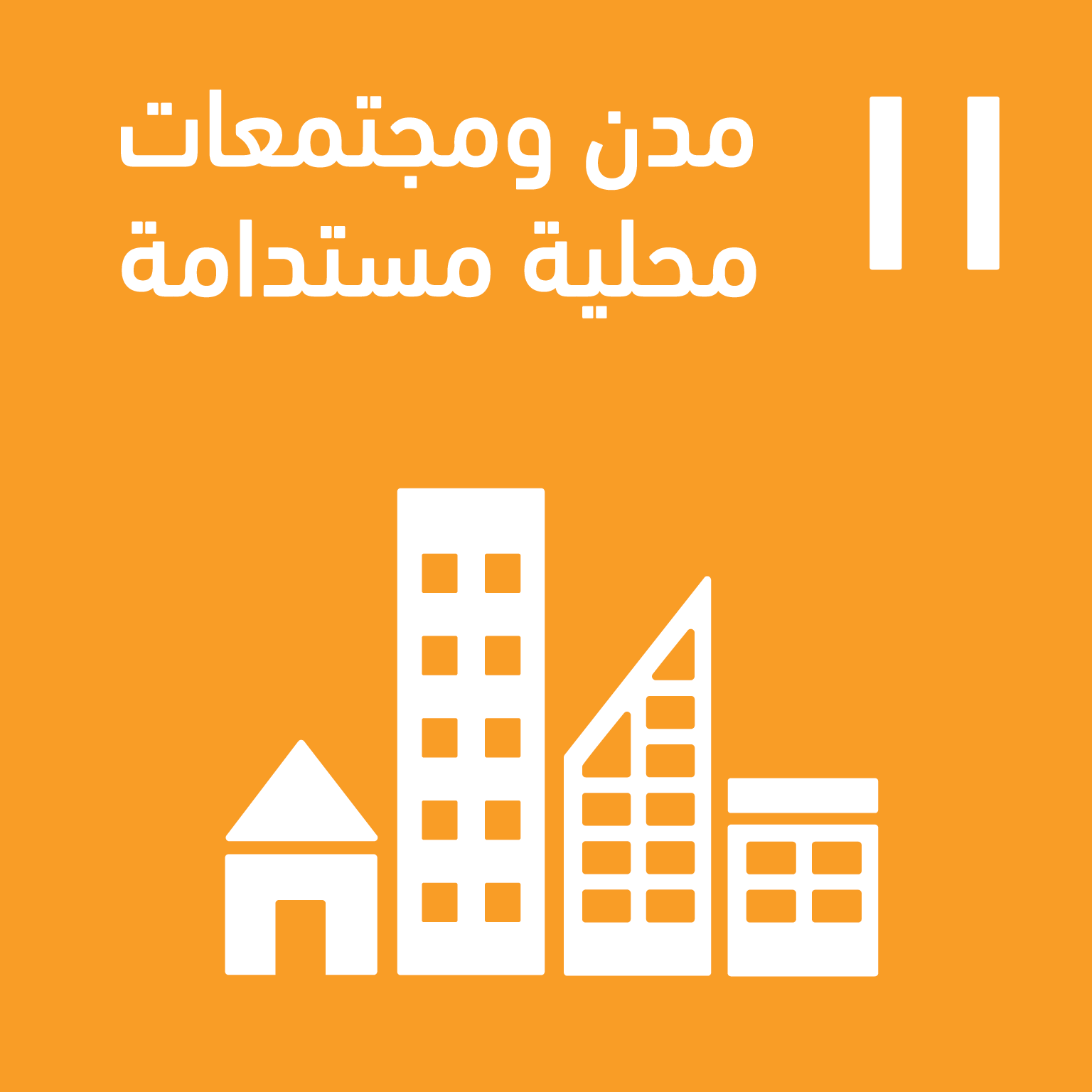 المرحلة الاولى مد الخدمة الى 12 قرية باجمالى 100 الف نسمة تقريبا من خلال 8 محطات رفع 
خفض منسوب المياه الجوفية و الذى ظهر فى المناطق التى تم تشغيل المشروع بها مثال طنسا و بنى قاسم 
ارتفاع مستوى النظافة العامة
خفض الاعتماد على الخزانات المنزلية و ما تمثله من مصدر لتلوث المياه الجوفية 
ظهور تشابك بين المشروع و الهدف 11 من الاهداف التنمية المستدامة و المتمثل فى مدن ومجتمعات محلية مستدامة من خلال التخلص الامن من مياه الصرف و اعادة تدويرها بطريقة يمكن اعادة  استخدامها وهذ يؤدى الى بيئة معيشية اكثر صحة 
تراجع استخدام بيارات سحب المياه الجوفية و ما تمثله من تكلفة
ترتب على تنفيذ مشروع الصرف بقرى المركز بدء توصيل الغاز الطبيعى للمنازل و محطات الوقود بالمركز و ما يمثله من وقود ينتج عنة اقل انبعاثات و ملوثات
الاثر